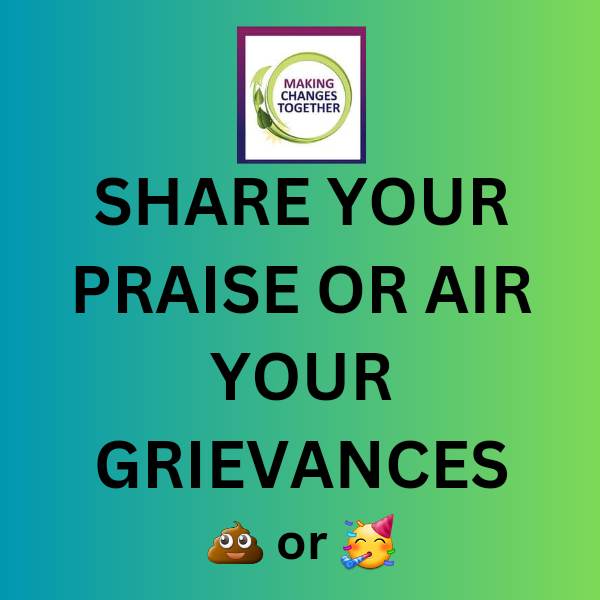 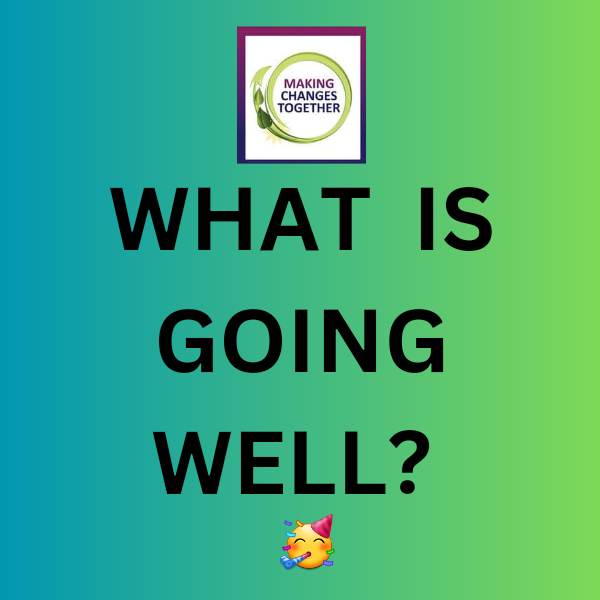 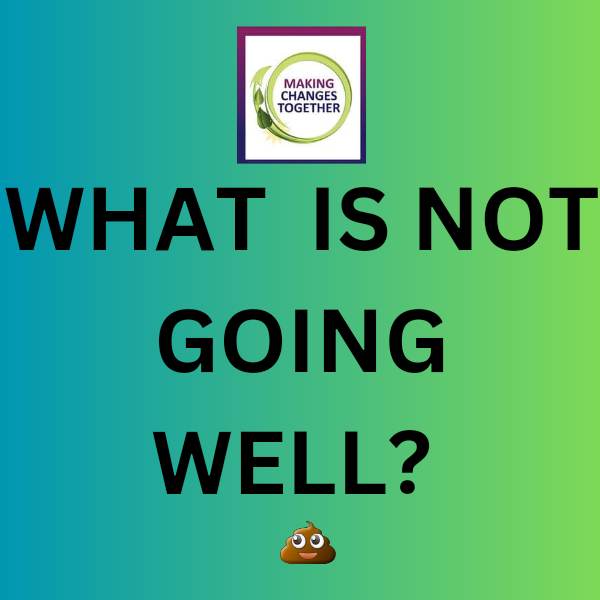 Have your say! 
Write your praise or grievance on a sticky note & place in the decorated bin provided at the front.